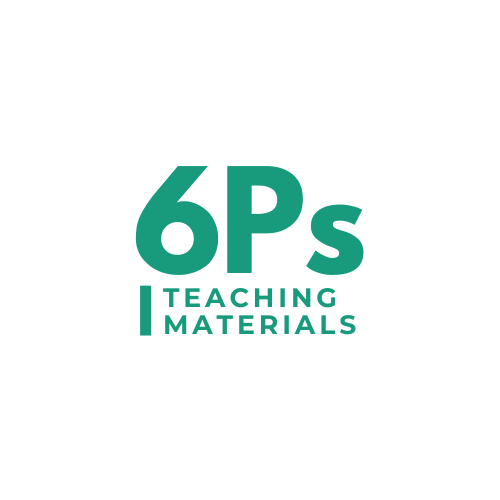 What can you see?
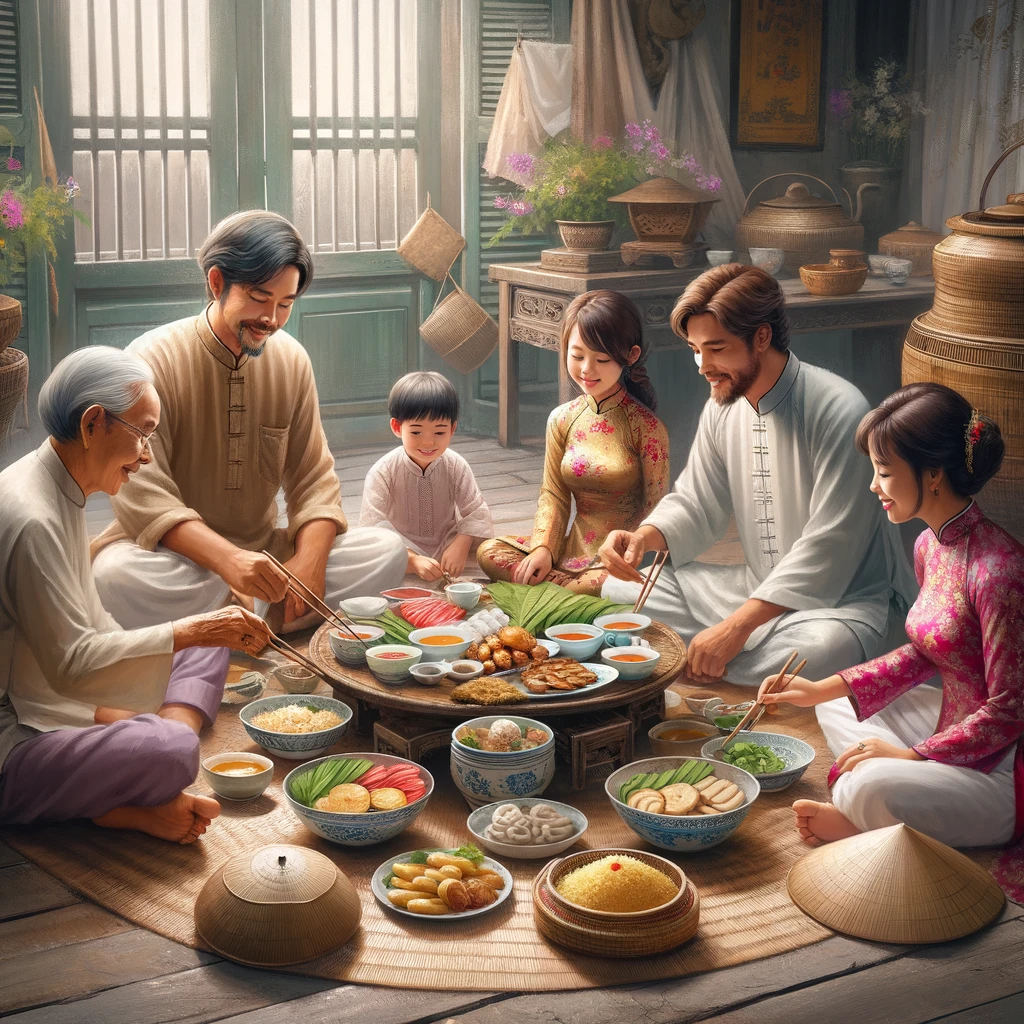 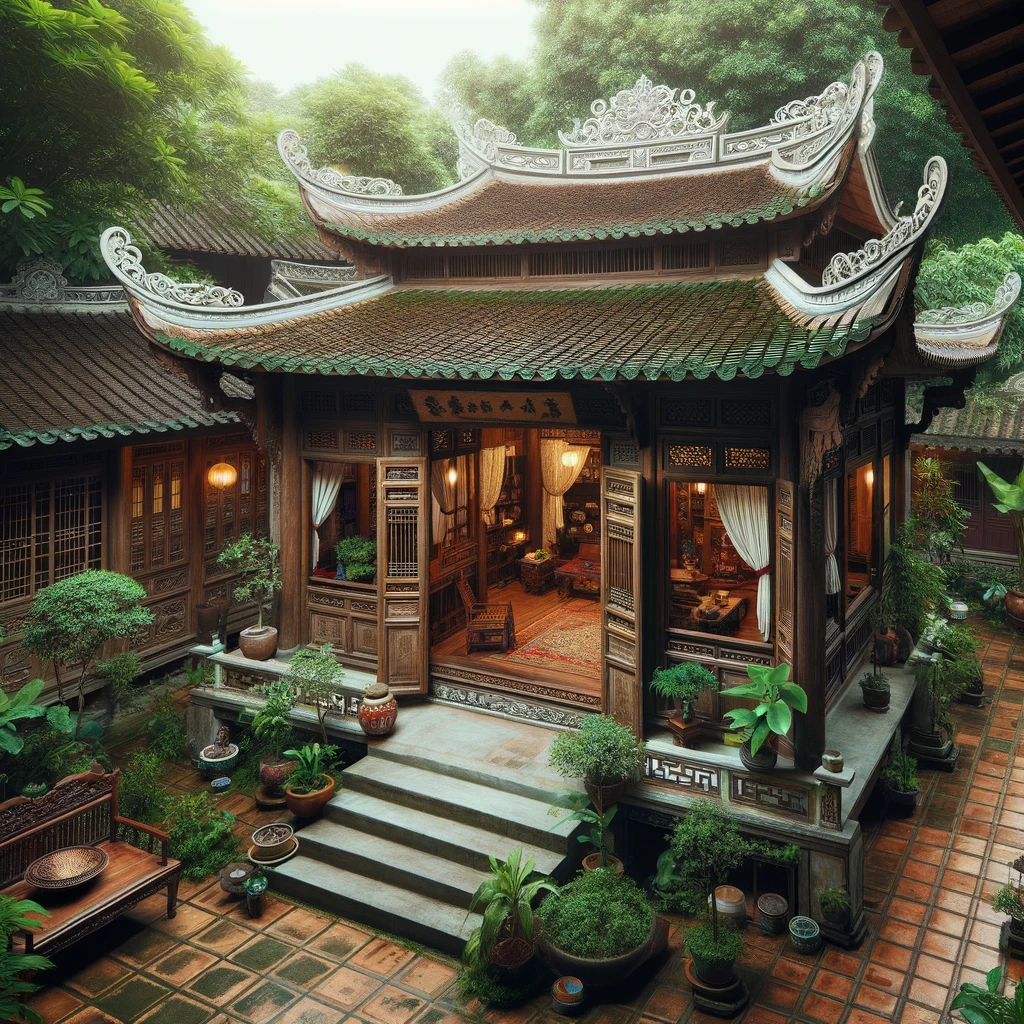 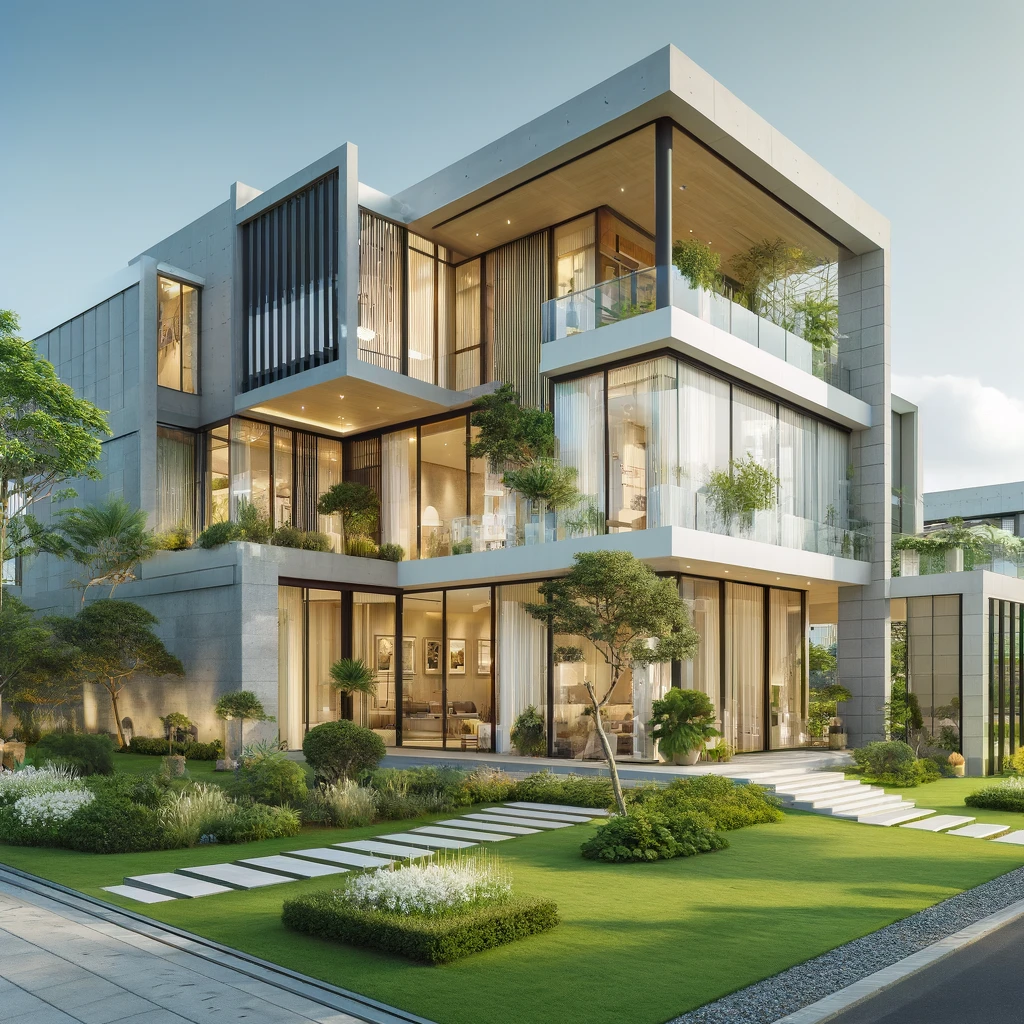 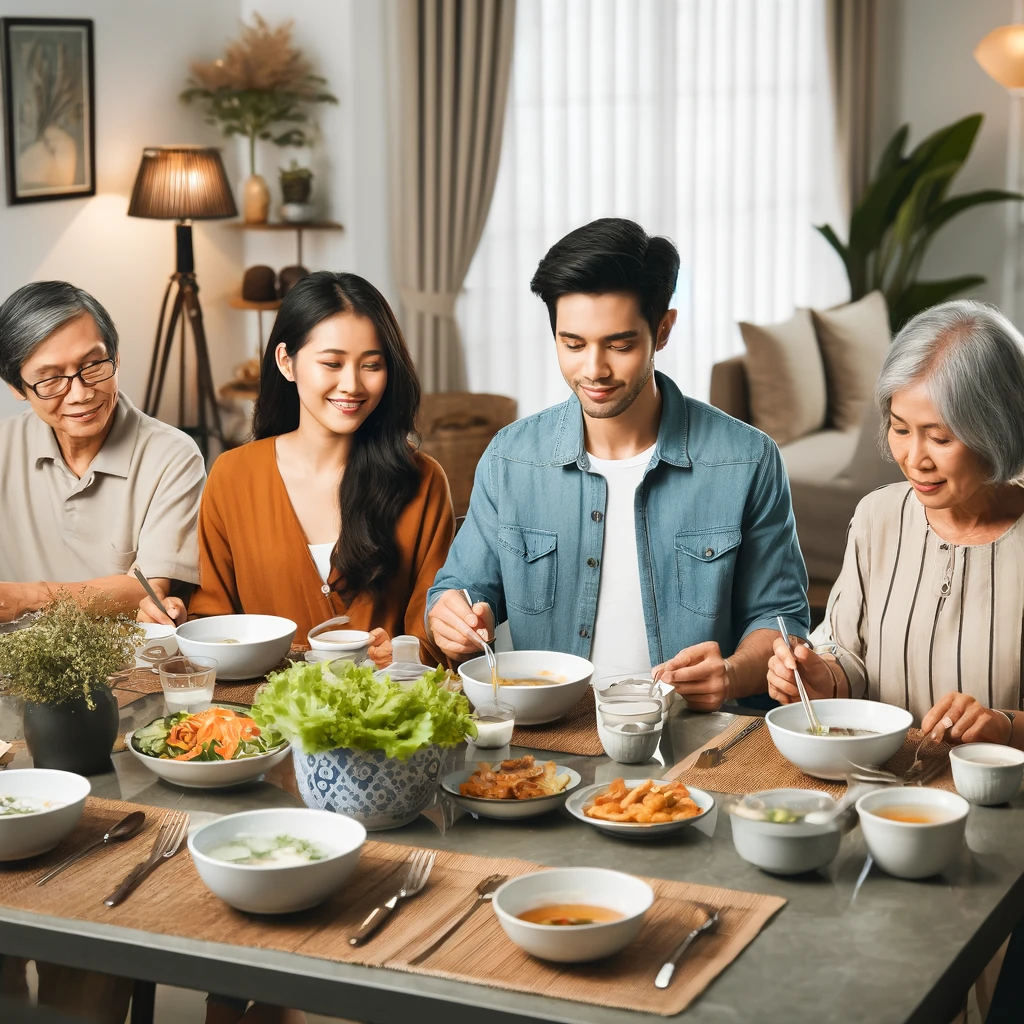 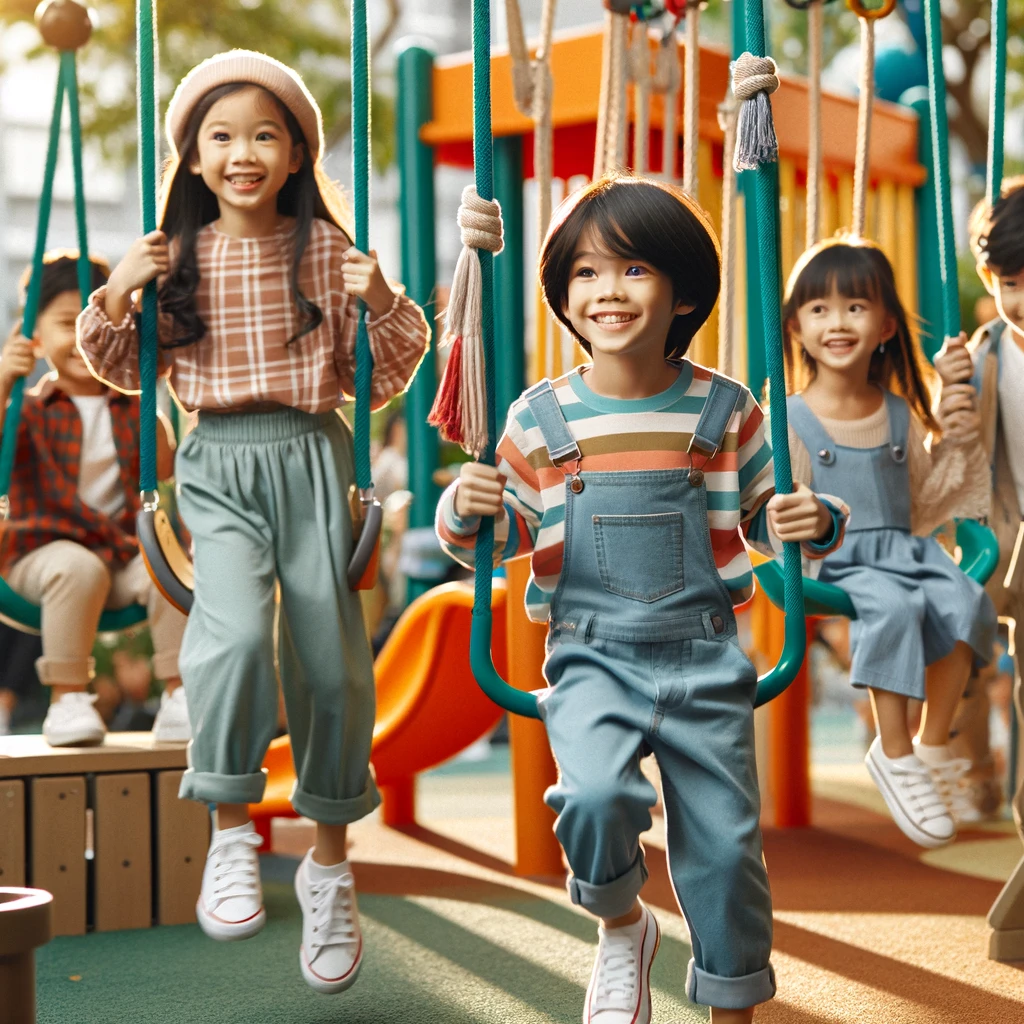 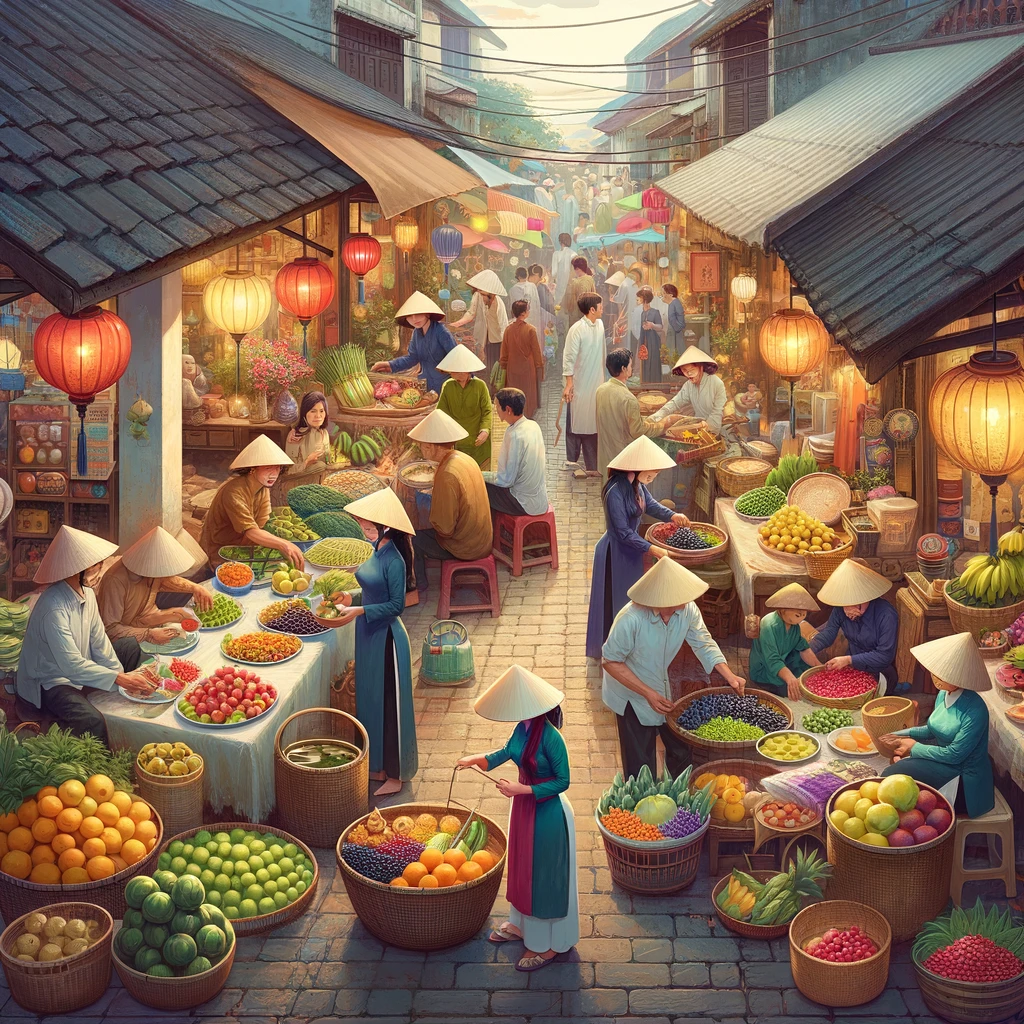 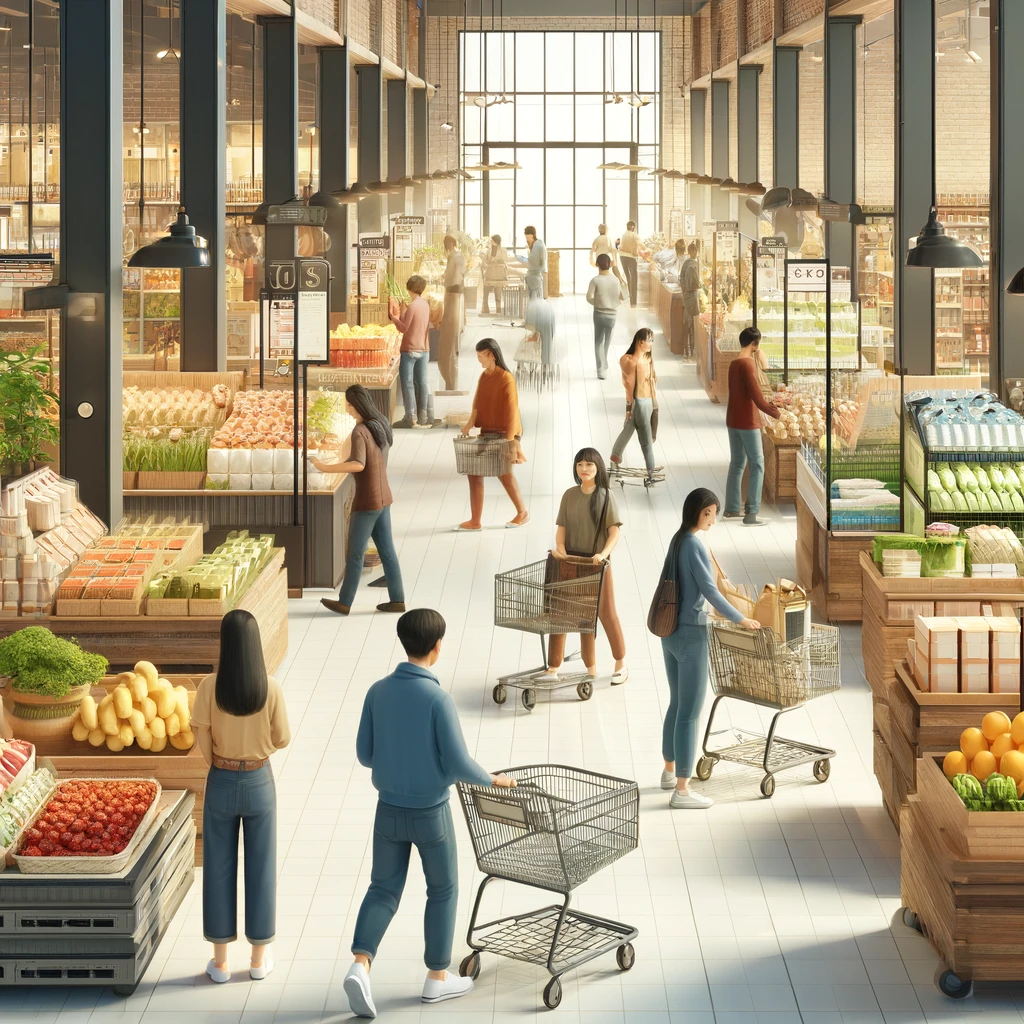 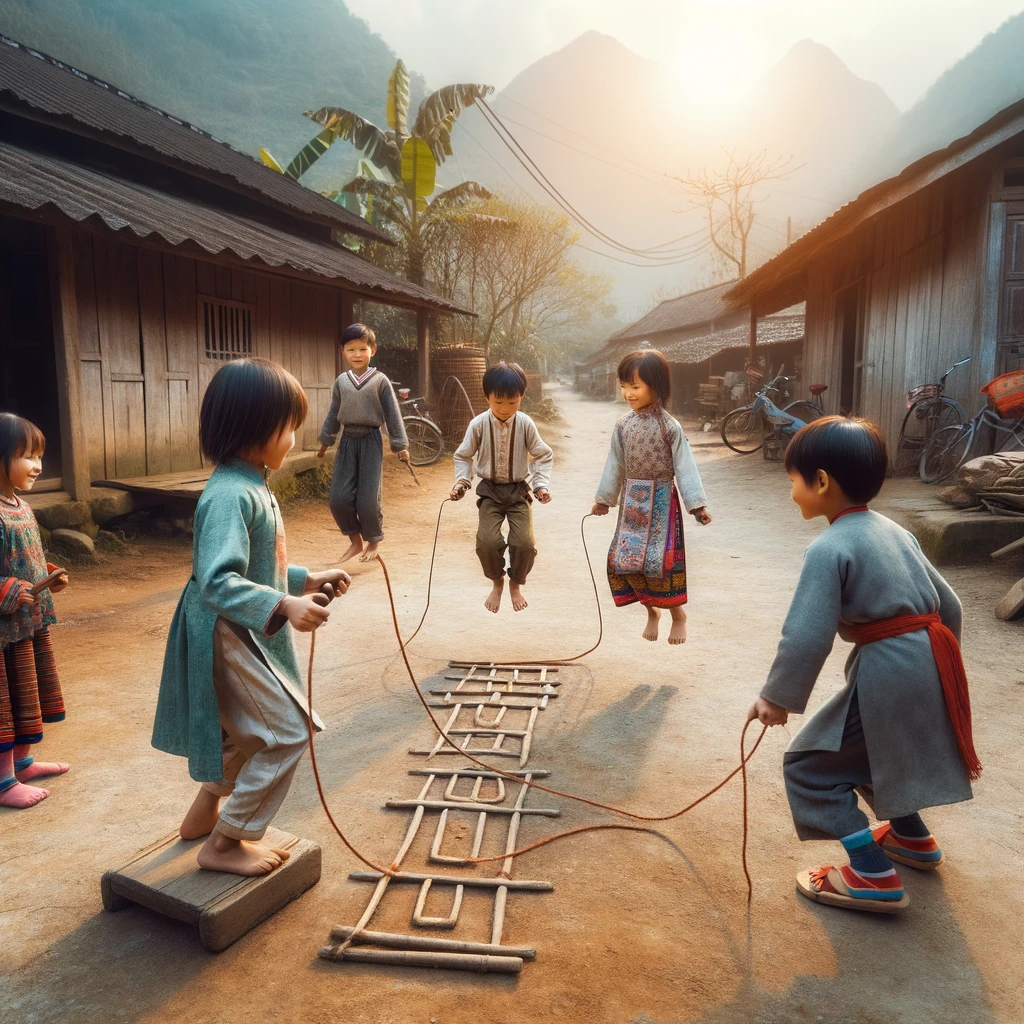 What are some differences you notice between the past and present in these pictures?
Nutrition
Rest
Sport
Mars is actually a very cold place
Venus has extremely high temperatures
Neptune is the farthest planet from the Sun
Stress
Checks
Relationships
Mercury is the closest planet to the Sun
Saturn is a gas giant and has several rings
Jupiter is the biggest planet of them all
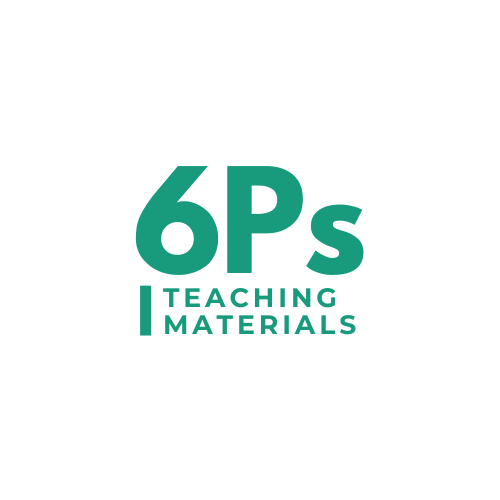 9th grade
Unit 6. Vietnamese lifestyle:then and now
Lesson 1. Getting started
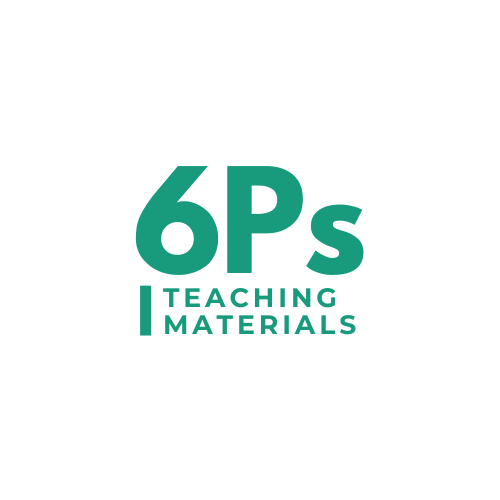 Objectives
01
Use the words related to lifestyle
02
Gain vocabulary to talk about changes in lifestyle
Vocabulary
= Would you mind + V-ing?
Do you mind + V-ing?
Bạn có phiền…?
Do you mind telling me how our lives are different from yours in the past?
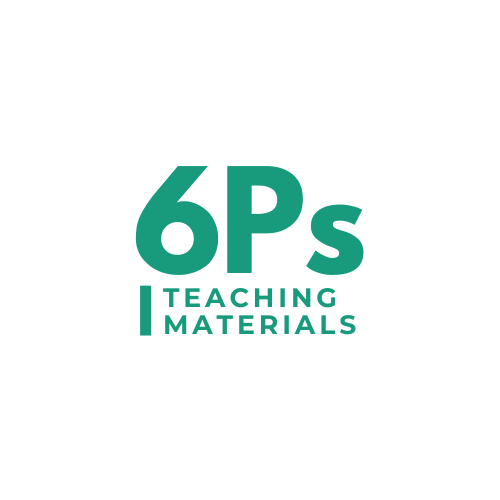 Vocabulary
all the people of about the same age within a society
generation (n)
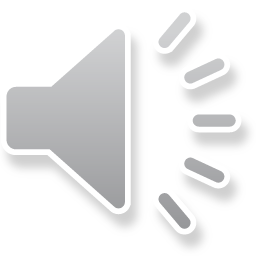 /ˌdʒenəˈreɪʃn/
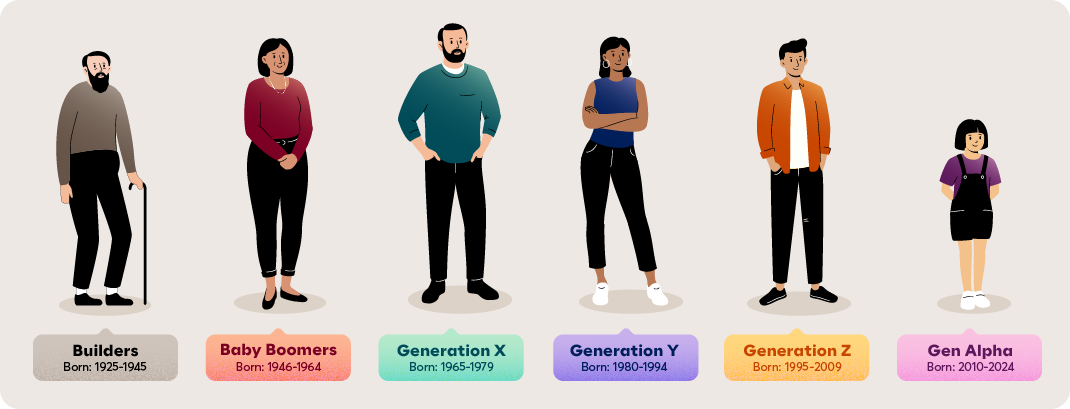 thế hệ
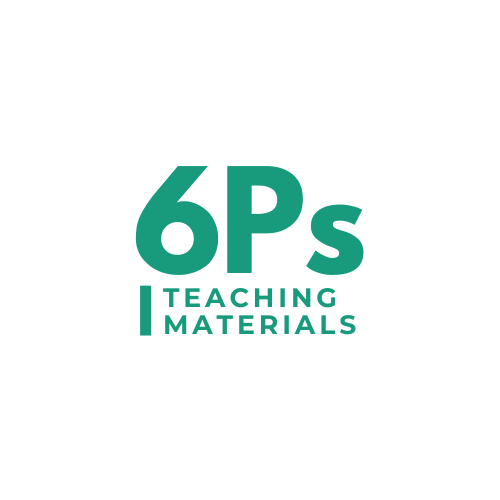 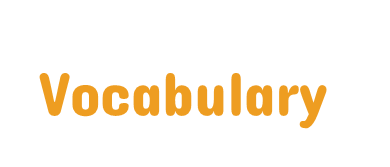 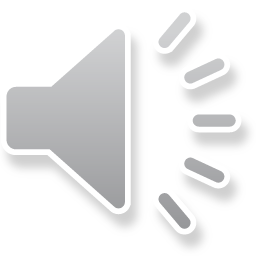 = standard of living
living condition
/ˈlɪvɪŋ kənˈdɪʃənz/
điều kiện sống
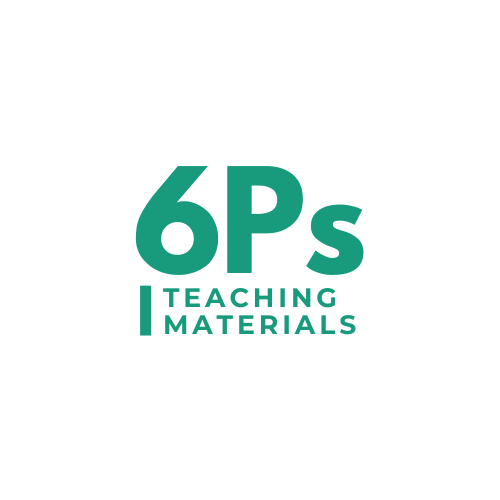 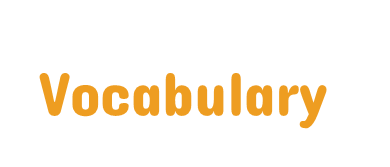 to change the colour of sth using a special liquid.
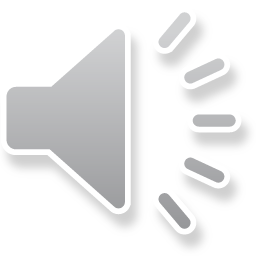 dye (v)
/daɪ/
nhuộm
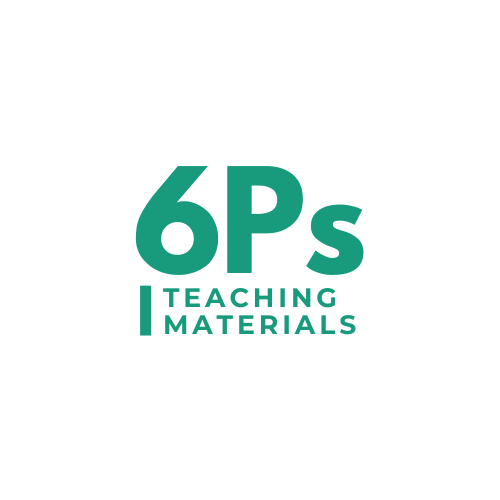 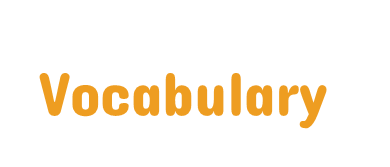 Because you deserve this project.
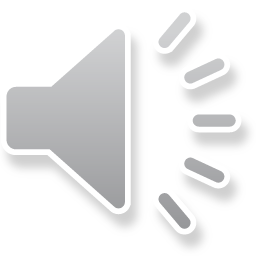 = chance (n)
opportunity (n)
/ˌɒpəˈtjuːnəti/
cơ hội
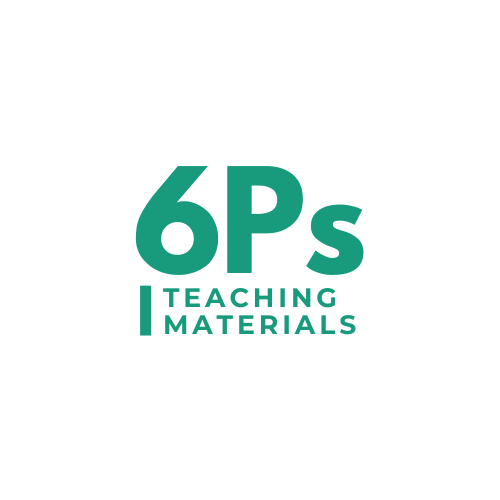 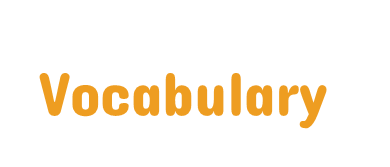 cơ hội
opportunity (n)
/ˌɒpəˈtjuːnəti/
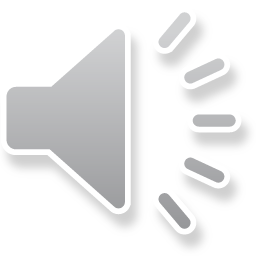 nhuộm
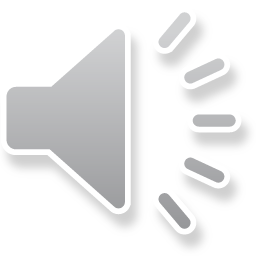 /daɪ/
dye (v)
living condition
điều kiện sống
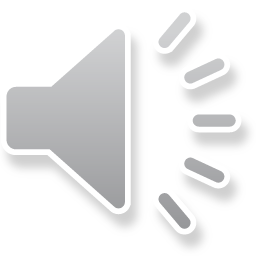 /ˈlɪvɪŋ kənˈdɪʃənz/
thế hệ
/ˌdʒenəˈreɪʃn/
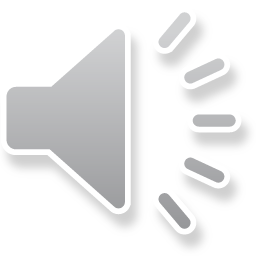 generation (n)
Bạn có phiền…?
Do you mind + V-ing?
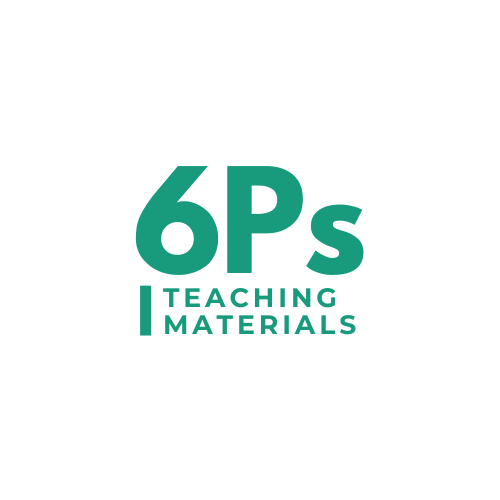 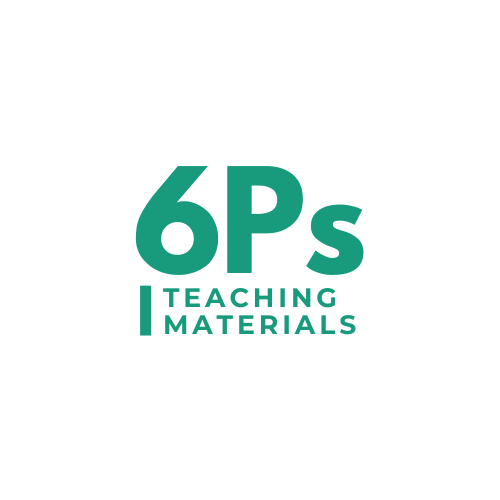 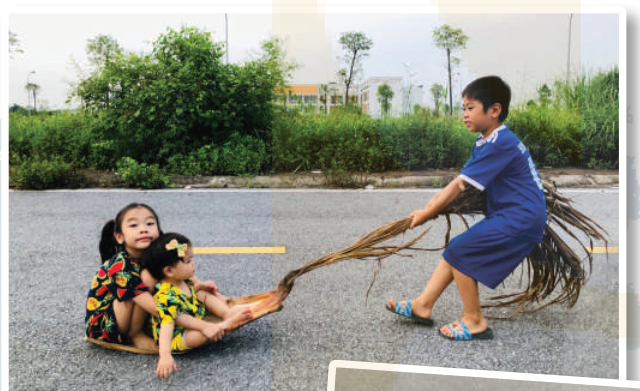 1. What activity are the children doing in these pictures?
2. Have you ever played these game? What are they called?
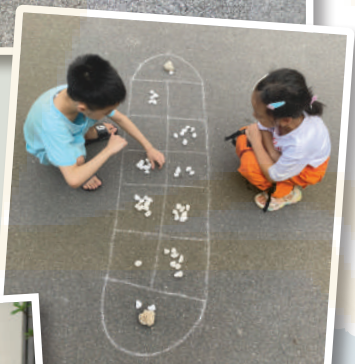 3. Do you think these games are still popular among children today? Why or why not?
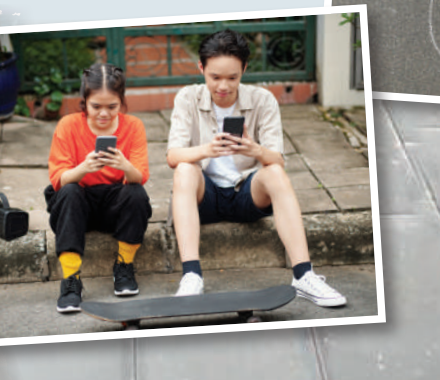 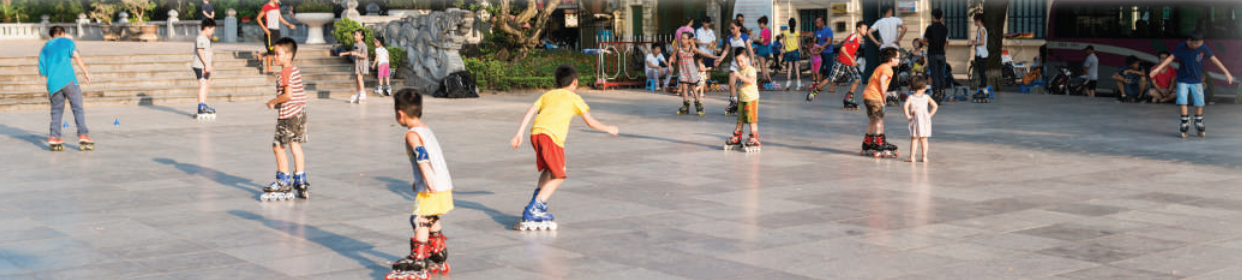 We didn't do it in my day.
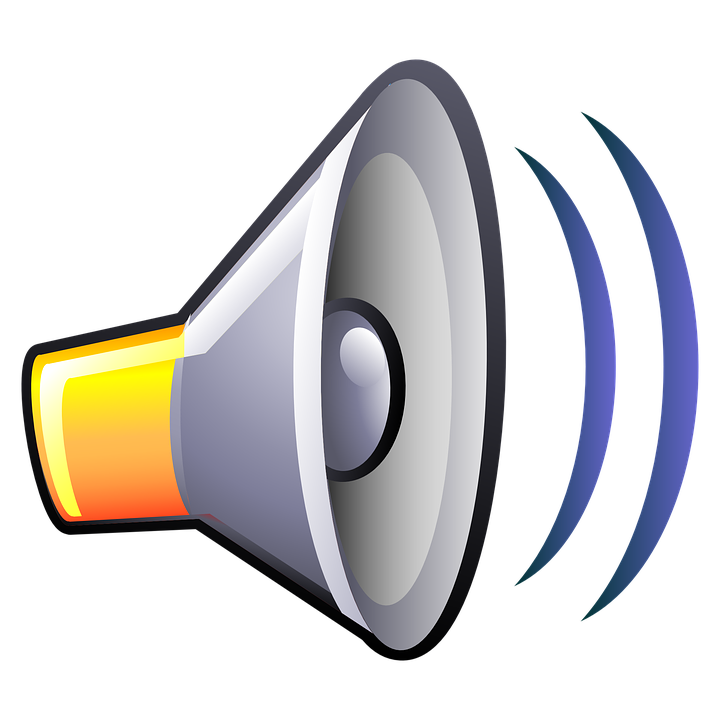 Grandpa: Another thing is that children nowadays have more freedom of choice. They wear short dresses and jeans with holes. They also dye their hair purple and green.
Phong: Ha ha... Not many, Grandpa.
Grandpa: Hm... And many children of my generation left school early to support their families. Moreover, there were not many schools then.
Phong: You mean we have more opportunities to learn now?
Grandpa: That's right.
Phong: Do you think these changes are for the better?
Grandpa: Yes, they mostly are. They have improved our living conditions.
Phong: Thank you, Grandpa.
Phong: Grandpa, do you mind telling me how our lives are different from yours in the past?
Grandpa: Well, there are many differences. In my day, we mostly played outdoors. The games were simple and cost little. We made our own toys from natural materials.
Phong: That sounds interesting. Nowadays, most leisure games depend on electronic devices.
Grandpa: Right, but that is mostly true in the city only. Many children in the countryside still play traditional games. Phong: I know.
Ex 2 (p 61). Read the conversation again and circle the correct answers.
some differences between
Phong: Grandpa, do you mind telling me how our lives are different from yours in the past?
C. life in the past and now
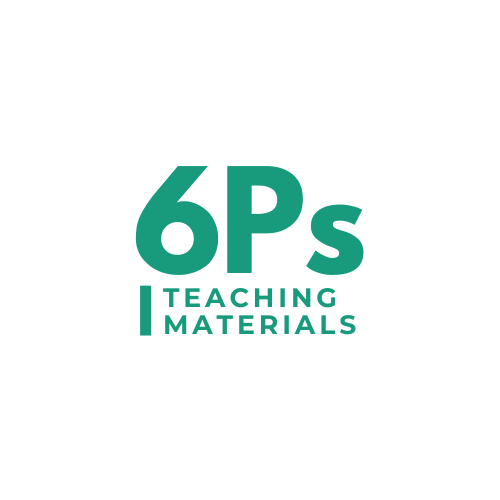 Ex 2 (p 61). Read the conversation again and circle the correct answers.
Well, there are many differences. In my day, we mostly played outdoors.
Another thing is that children nowadays have more freedom of choice.
And many children of my generation left school early to support their families.
differences
B. three
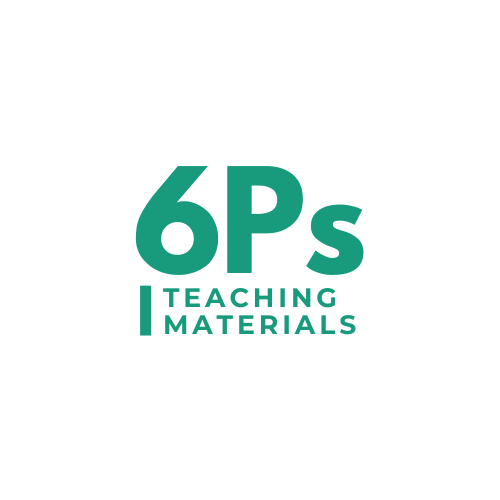 Ex 2 (p 61). Read the conversation again and circle the correct answers.
most
Phong: Do you think these changes are for the better?
Grandpa: Yes, they mostly are. They have improved our living conditions.
of the changes as
A. positive
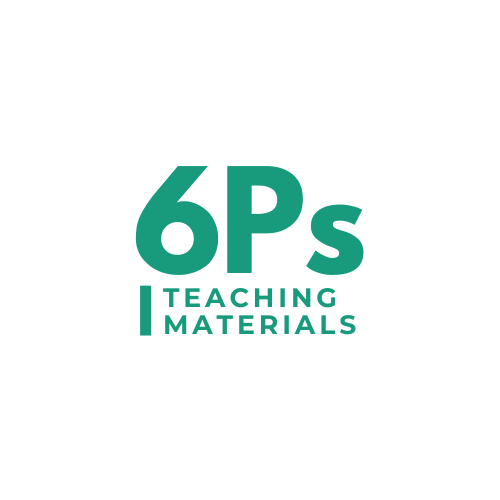 Ex 3 (p 61). Write the expressions from the conversation in the correct column.
a. depend on electronic devices
The present
The past
b. leave school early
c. dye their hair
d. have more opportunities to learn
e. make toys from natural materials
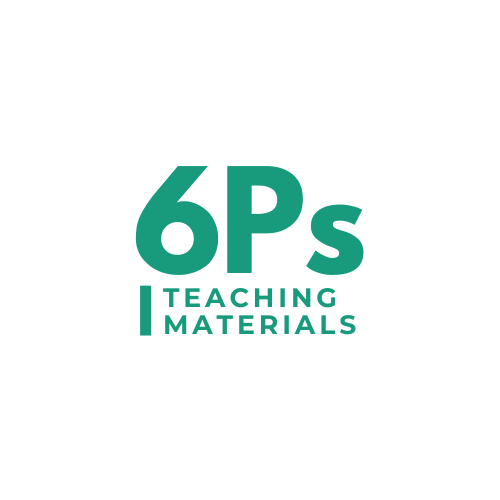 Ex 4 (p 61). Complete the sentences with the words from the box.
opportunity
freedom
dyed
generation
materials
A few teenagers in my village have _______ their hair brown. 
Young people's lifestyle today is different from that of the previous _______. 
Nowadays, nearly all young people have a(n) _______ to go to school.
He wants to live green, so he uses products made from natural _______.
My parents give me _______ to pursue my own interests.
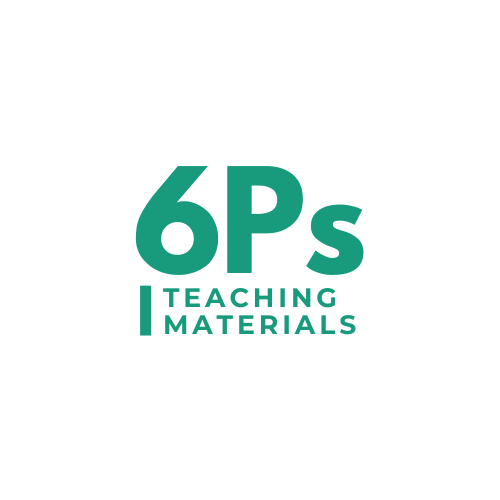 Ex 4 (p 61). Complete the sentences with the words from the box.
opportunity
freedom
dyed
generation
materials
A few teenagers in my village have ____________ their hair brown. 
Young people's lifestyle today is different from that of the previous ______________. 
Nowadays, nearly all young people have a(n) ___________________ to go to school.
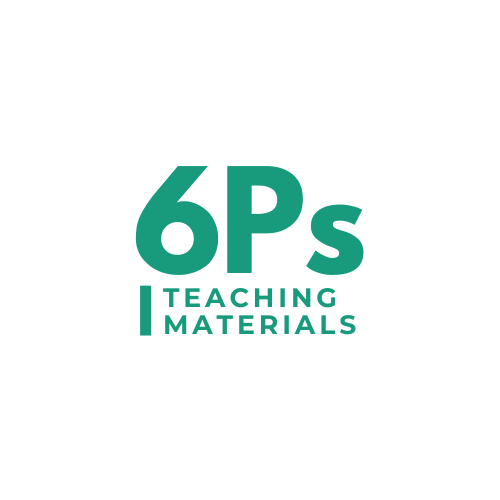 Ex 4 (p 61). Complete the sentences with the words from the box.
opportunity
freedom
dyed
generation
materials
He wants to live green, so he uses products made from natural _______________.
My parents give me ______________ to pursue my own interests.
pursue
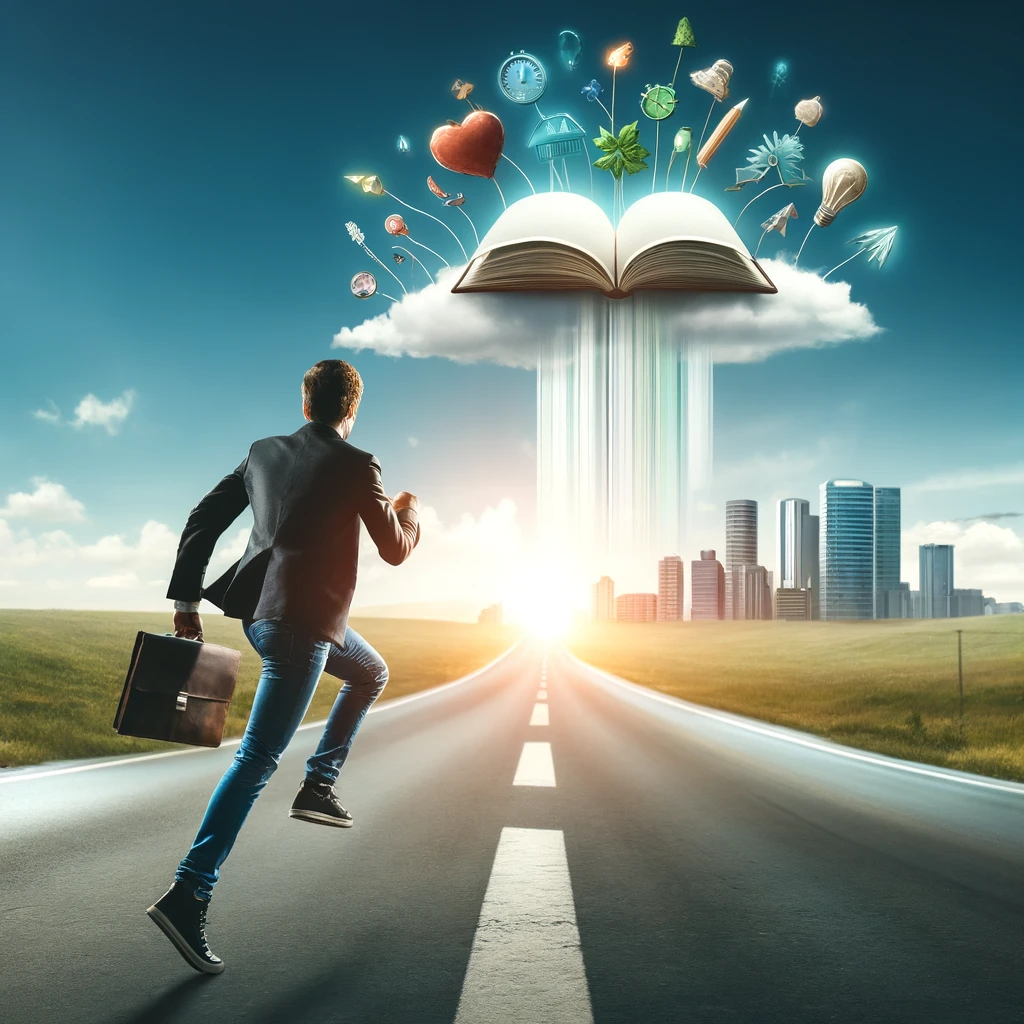 To follow or chase (someone or something)
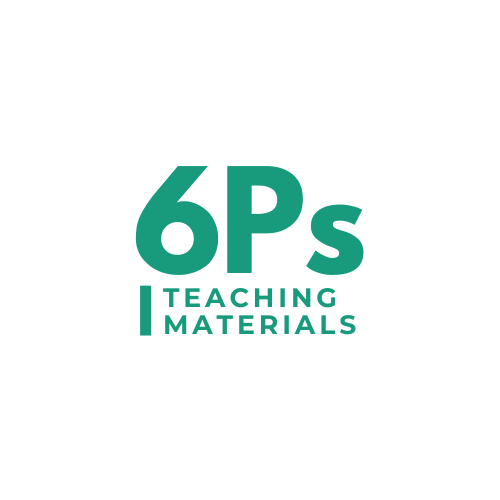 Ex 5 (p 61). QUIZ. Work in pairs. Decide if the statements below are true or false about life in Viet Nam 40 years ago. Share your answers with the class.
False
40 years ago, school children didn't wear uniforms.
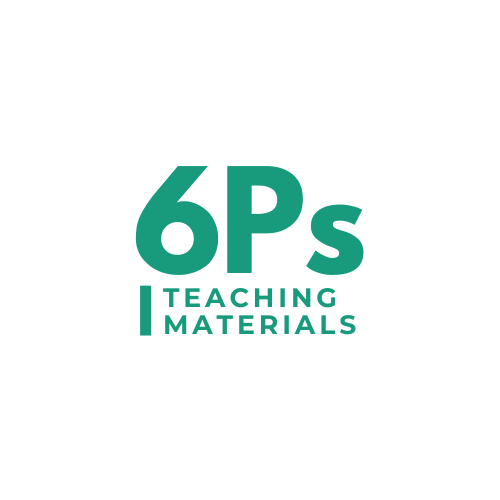 False
40 years ago, no Vietnamese student could go and study abroad.
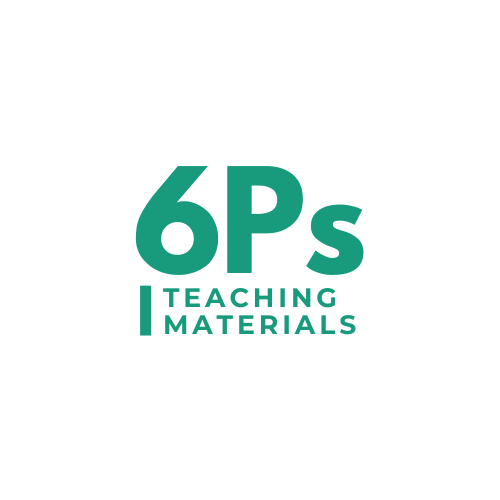 40 years ago,most people wrote letters instead of writing emails or texting messages.
True
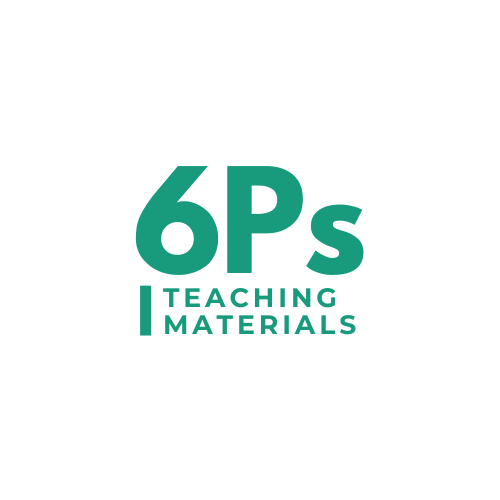 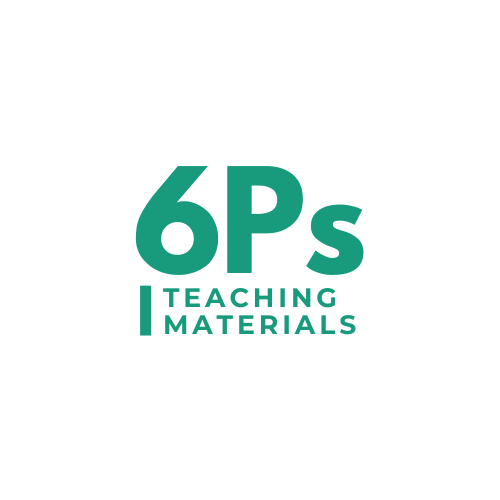 True
40 years ago, bicycles were the main means of transportation.
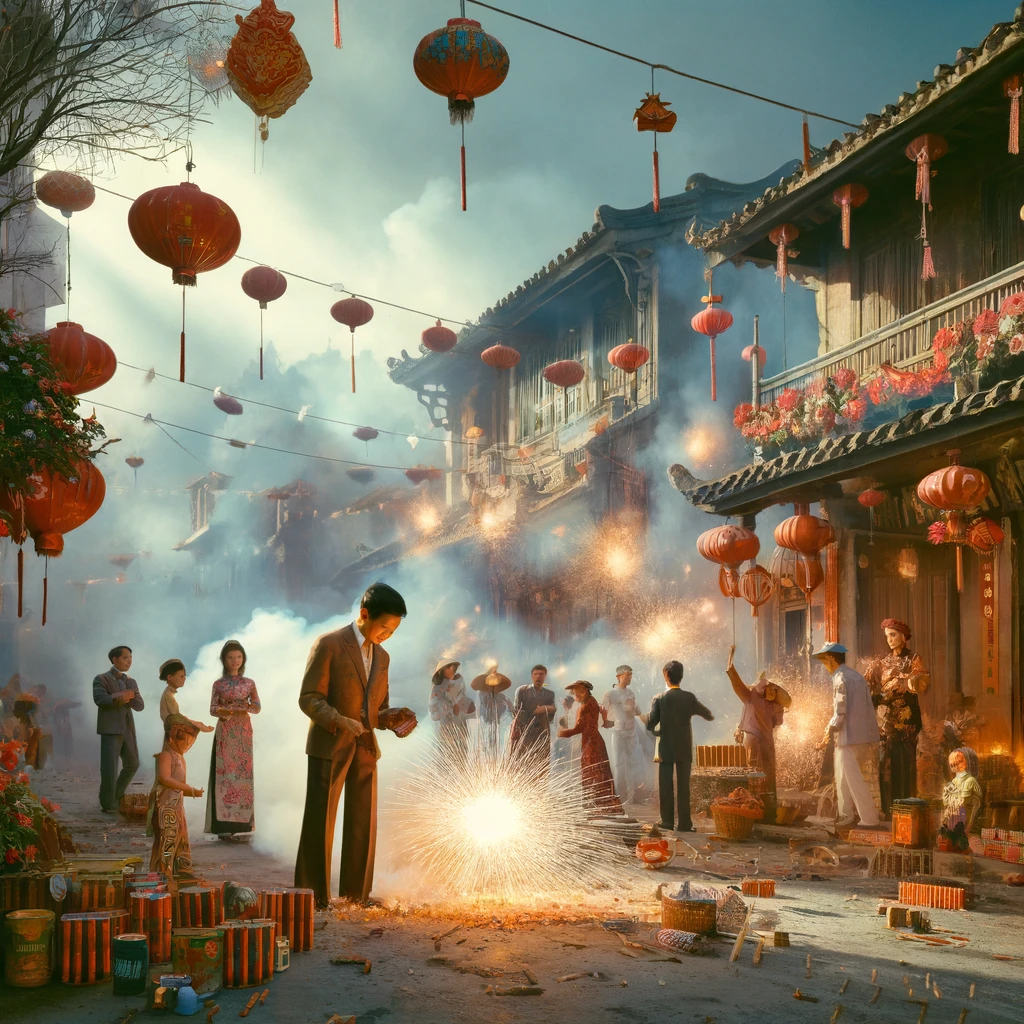 40 years ago, people lit firecrackers at Tet and weddings
true
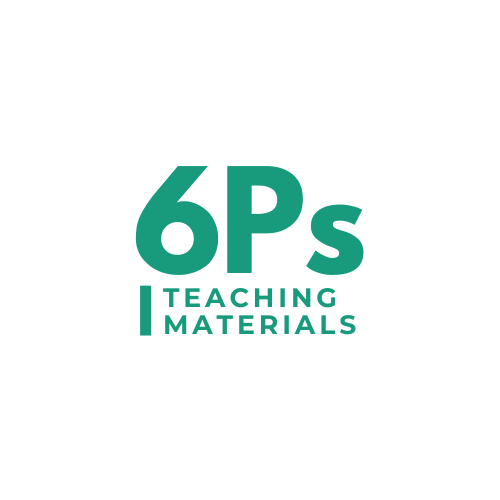 RECAP
What have you learnt today?
Words related to lifestyle
2. Changes lifestyle in the past and the present
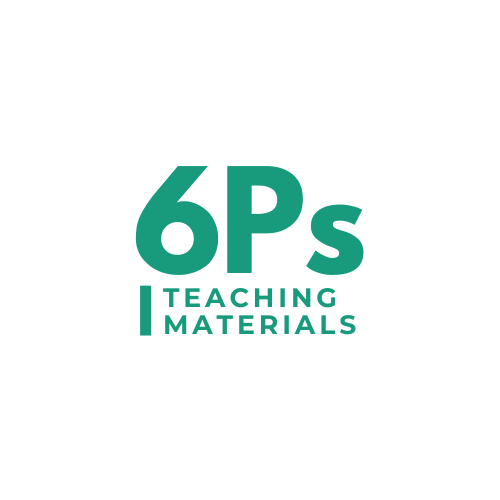 Thank you!
Do you have any question?
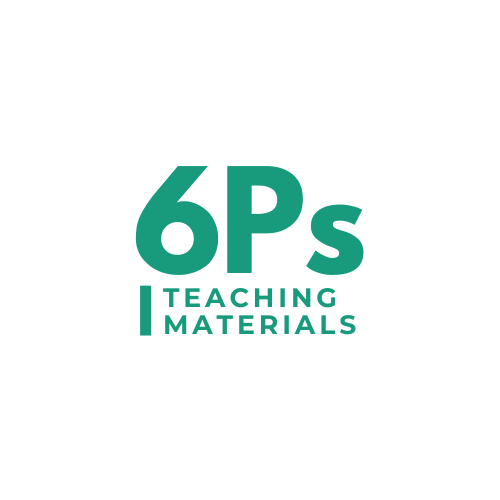